Power Up: English ACT Prep, Week 1
Goal Setting
Essential Question
How can I increase my ACT score?
Learning Objectives
Understand the purpose of the ACT and the importance of the English section. 
Evaluate current ACT performance and set a realistic goal for the overall test and the English component.
ACT Advice from Students #2
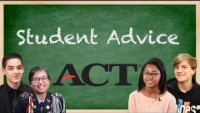 ACT Advice from Students #2
[Speaker Notes: Hamilton County Schools. (2019, September 25). ACT advice from students #2. YouTube. https://youtu.be/mMzsxmwWlq8]
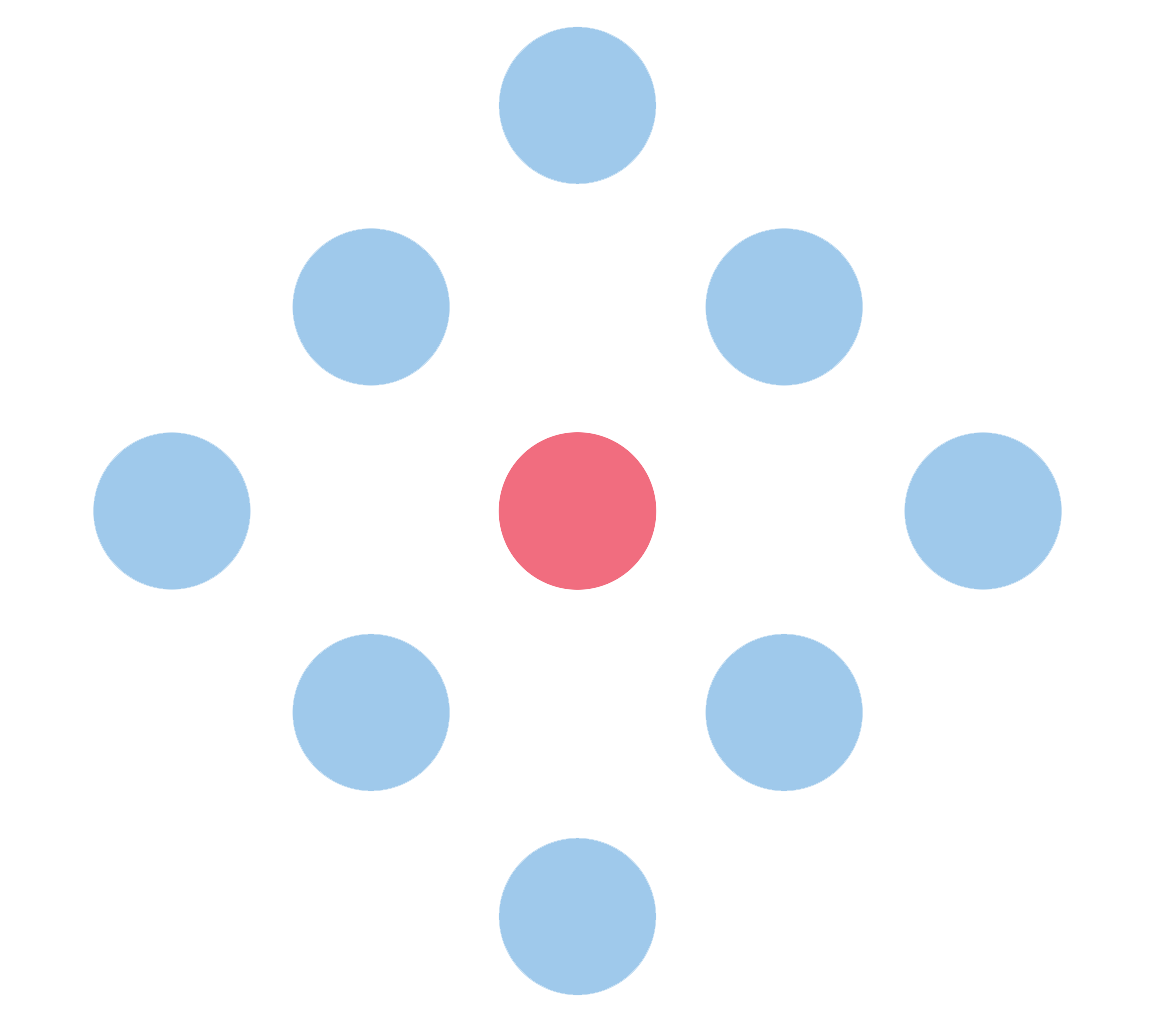 Point of Most Significance
Reflect on what you learned from the ACT video. 
What is your main takeaway from the video? 
Which suggestion did you find most valuable? 

Share your ideas.
[Speaker Notes: K20 Center. (n.d.). POMS: Point of Most Significance. Strategies. https://learn.k20center.ou.edu/strategy/101]
ACT Student Login
Go to the MyACT website: my.act.org
Find your ACT scores.
Goal Setting: Where I Am
Use the Goal Setting handout to set your ACT goals. 
Fill in the first power bar using your current composite score. 
Fill in the second power bar with your current English score.
Oklahoma College Admission and Scholarships
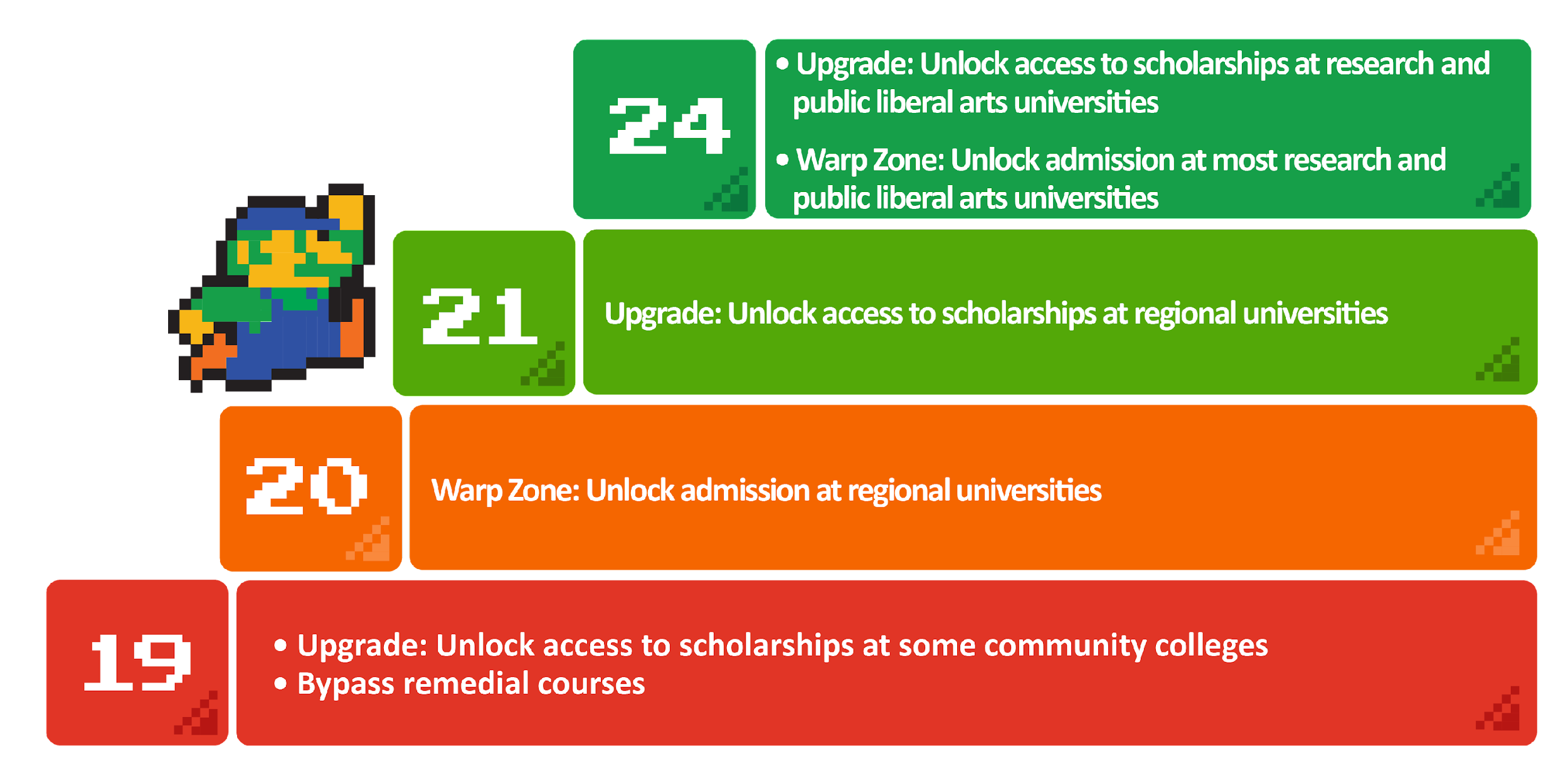 English Score Chart
Calculating Percentage Correct
Figure out the percent of questions you need to get right to meet your goal! 
Divide the number of questions you need to answer correctly by the total number of questions on the English test, which is 75. 
Multiply the result by 100. 
Write this number on the handout in the percentage correct box.
Take Action
Take out your Goal Setting-Power Up handout again and add your action goals!
Choose at least one action you can take from the provided list to increase your English score. 
Add the action to the handout in the table provided.
You may write it out completely.
Or you can just use the number.
Over the next few weeks, practice your action and add the dates you practiced to your handout to keep track of your progress.
ACT Fee Waivers
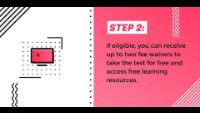 ACT Fee Waivers
[Speaker Notes: Video: ACT. (2019, June 5). How to Apply for an ACT Fee Waiver. [Video]. YouTube. https://youtu.be/8KVRiyY6h0IACT Fee Waivers Website: https://www.act.org/content/act/en/products-and-services/the-act/registration/fees/fee-waivers.html]
Sticky Bars
Let’s see what goals everyone is working on! 
Write your name on a sticky note. 
Place your note above the goal range you have selected for the English subject test.
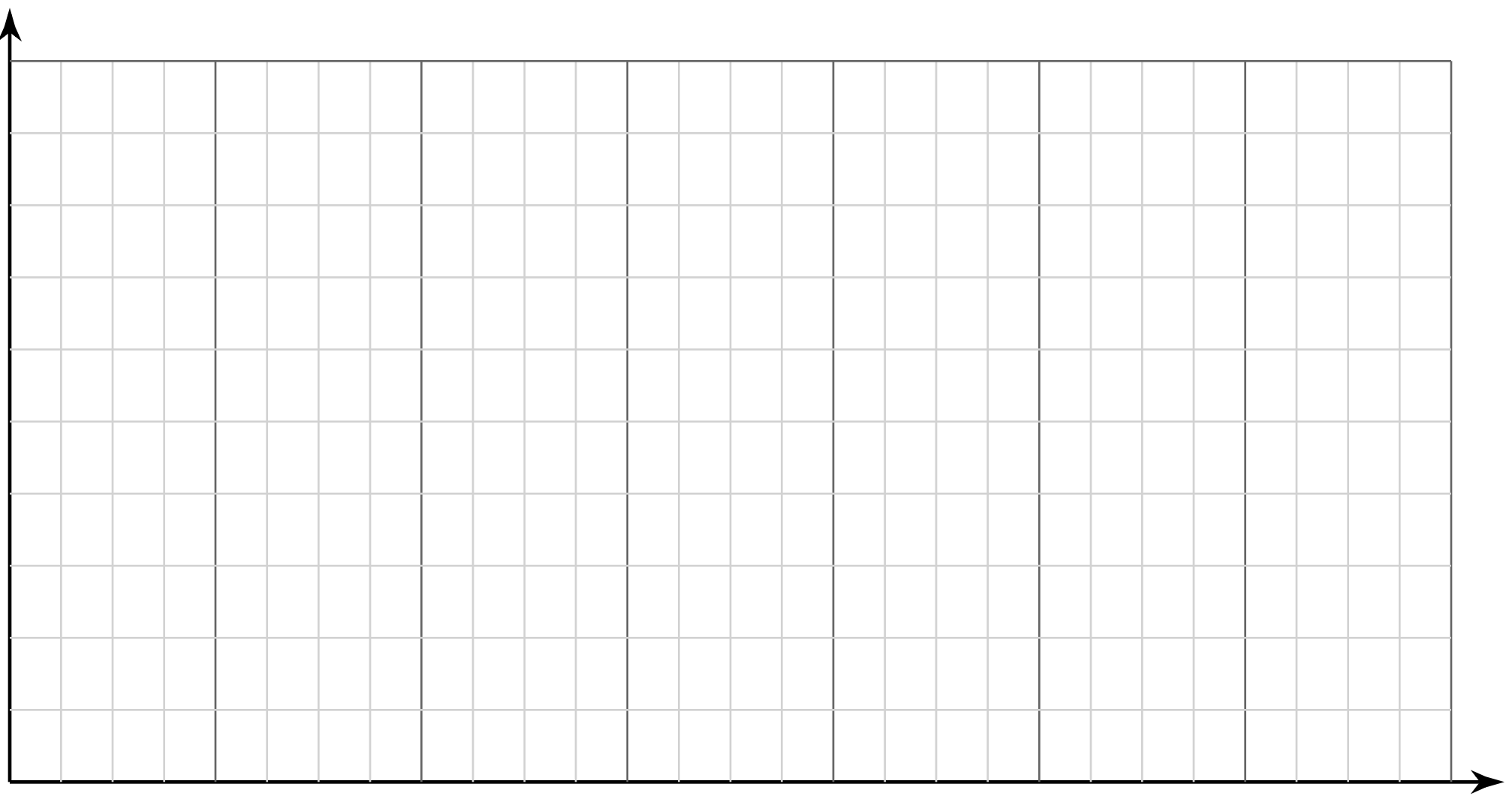 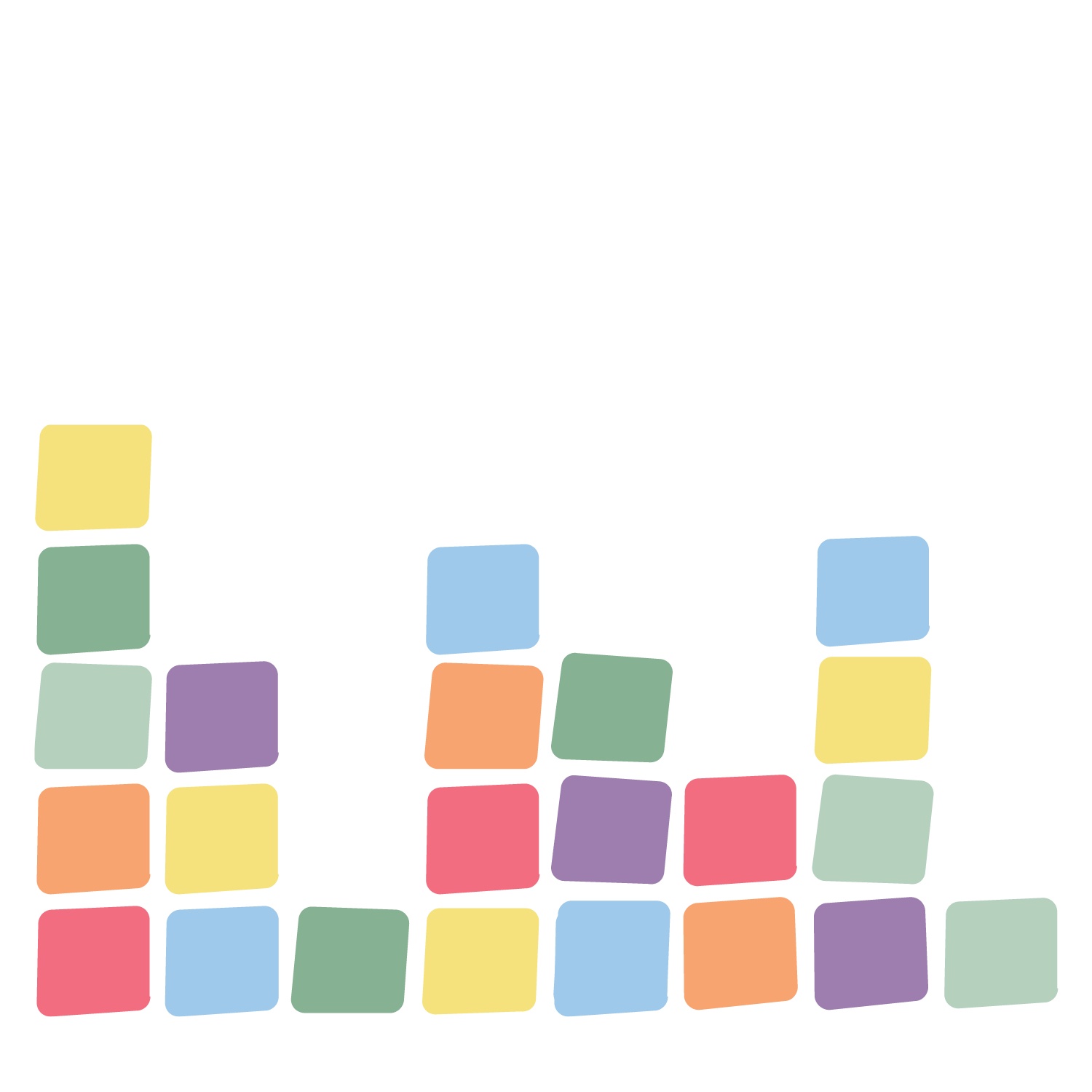 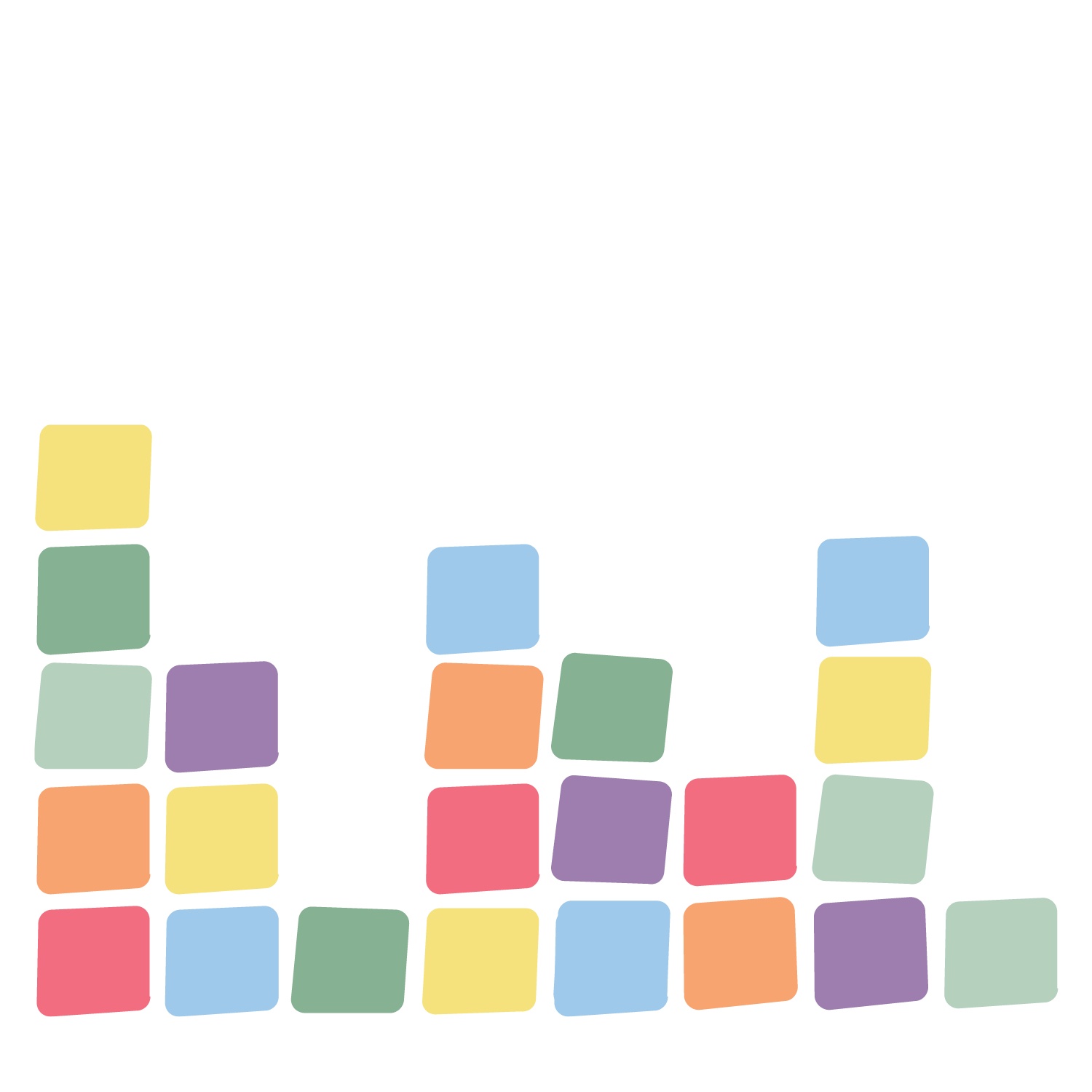 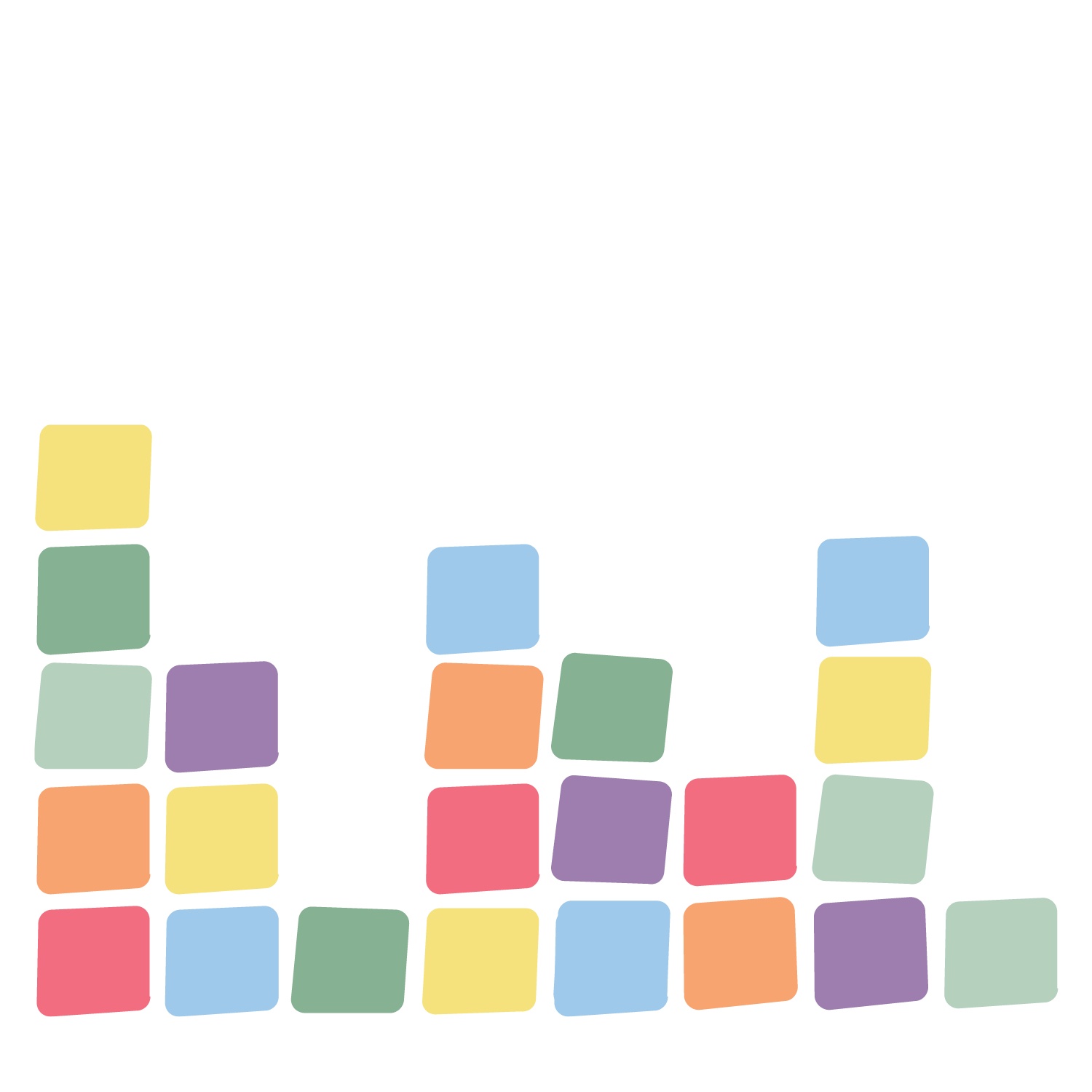 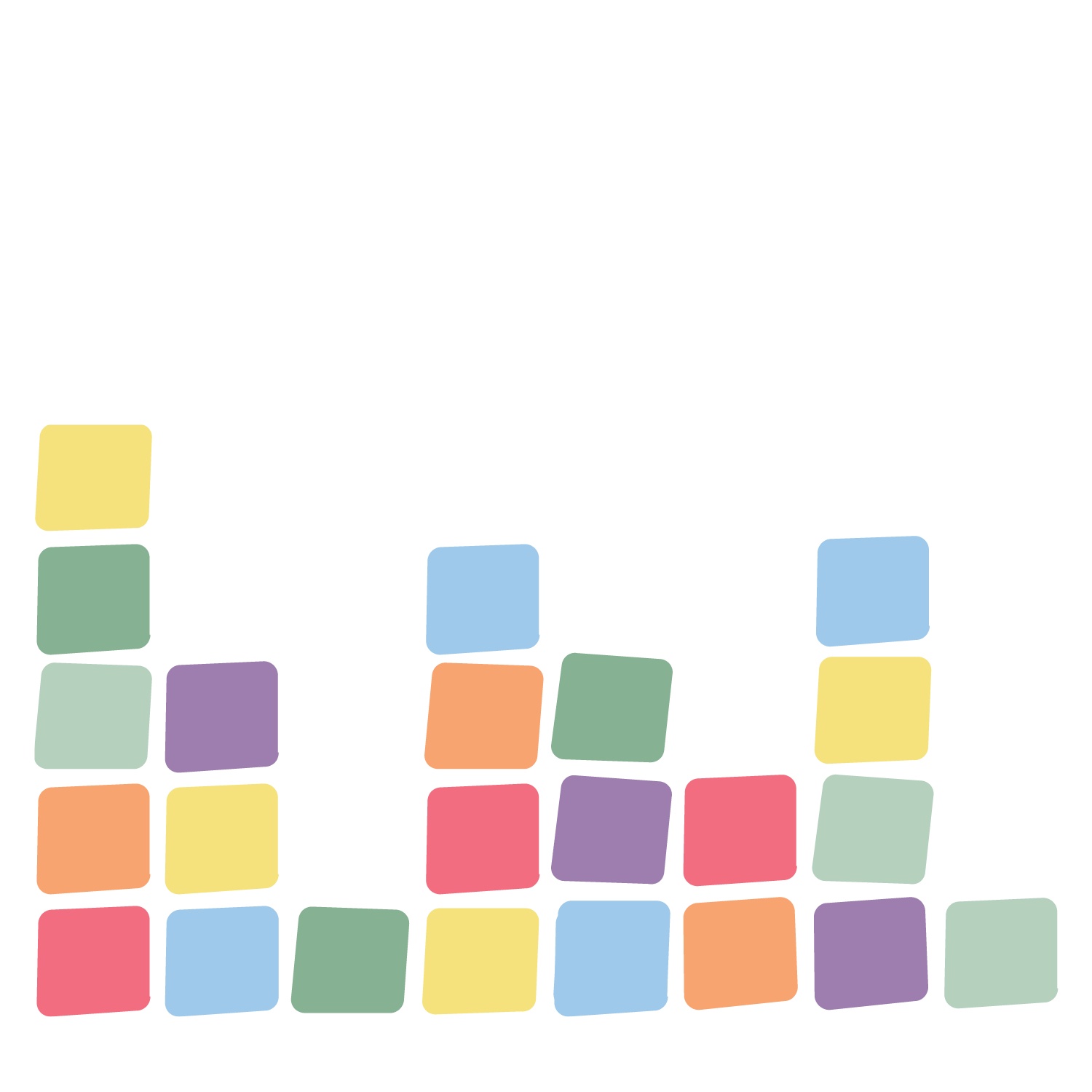 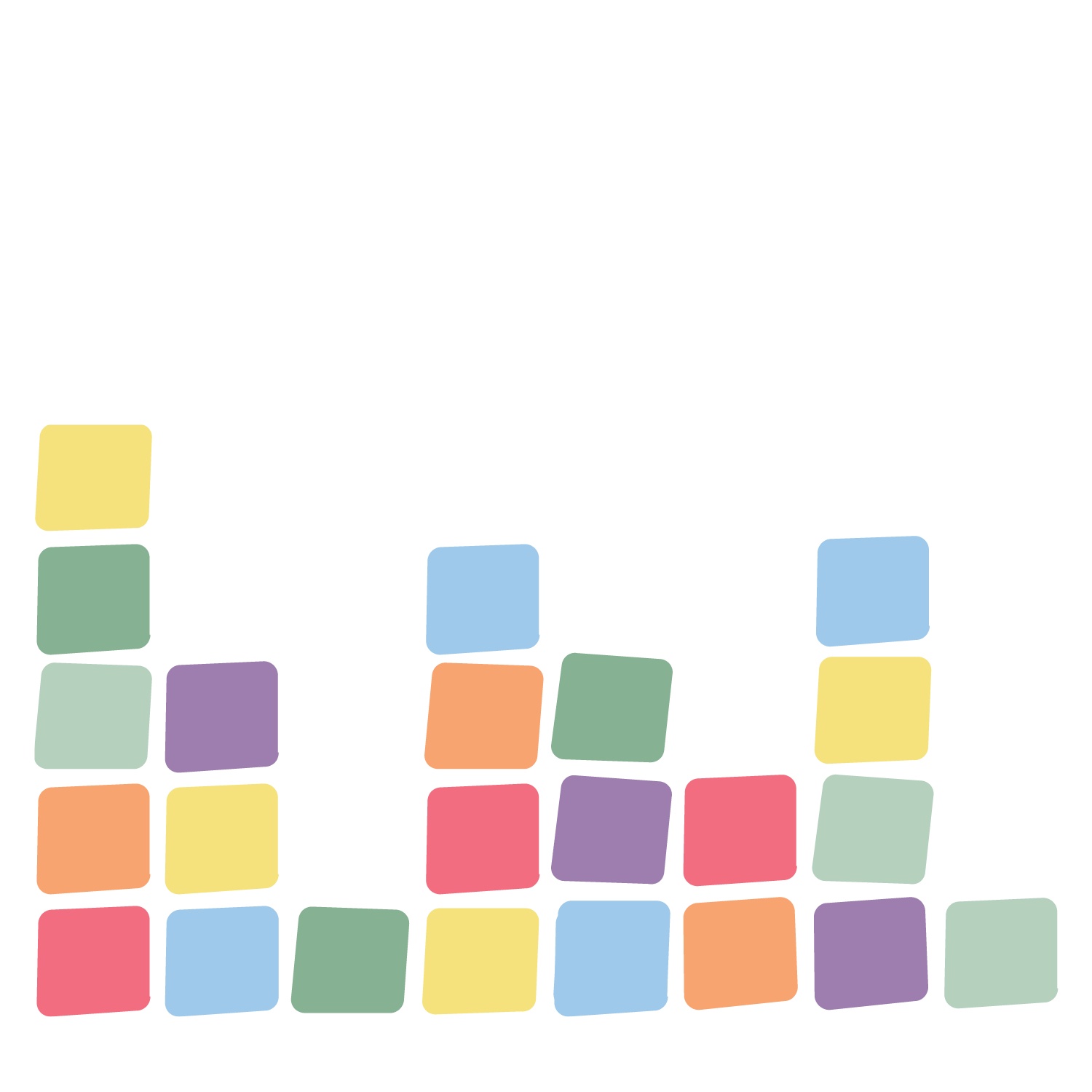 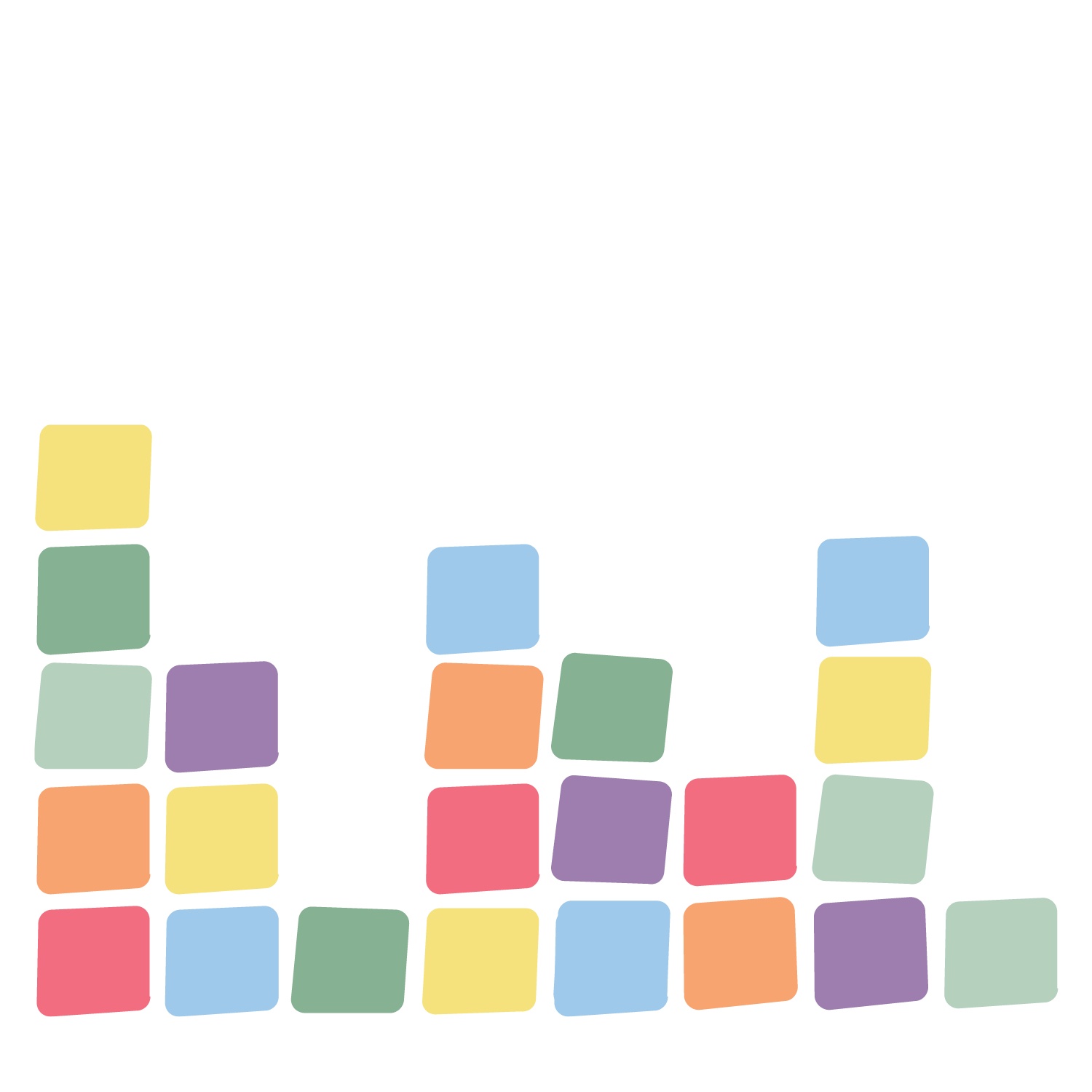 1
2
3
4
5
6
[Speaker Notes: K20 Center. (n.d.). Sticky Bars. Strategies. https://learn.k20center.ou.edu/strategy/129]